VOCL: An Optimized Environment for Transparent Virtualization of Graphics Processing Units
Shucai Xiao1, Pavan Balaji2, Qian Zhu3, 
Rajeev Thakur2, Susan Coghlan2, Heshan Lin1, 
Gaojin Wen4, Jue Hong4, and Wu-chun Feng1
1. Virginia Tech
2. Argonne National Laboratory
3. Accenture Technology Labs
4. Chinese Academy of Sciences
Motivation
GPUs are widely used as accelerators for scientific computation
Many applications are parallelized on GPUs
Speedup is reported compared to execution on CPUs
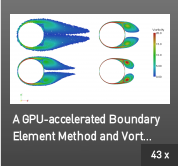 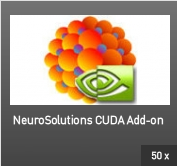 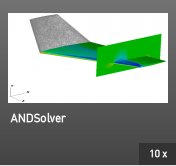 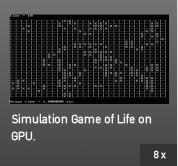 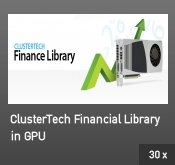 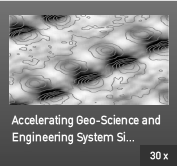 2
GPU-Based Supercomputers
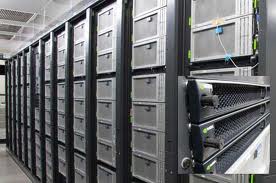 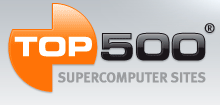 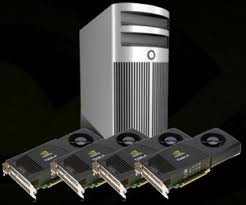 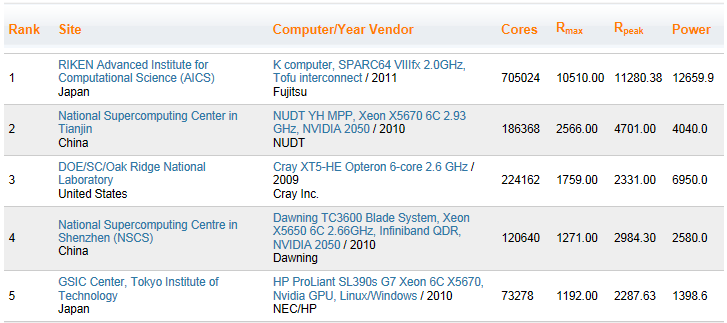 3
Challenges of GPU Computing
Provisioning Limitations
Not all computing nodes are configured with GPUs
Budget and power consumption consideration
Multiple stages of investment

Programmability 
Current GPU programming models: CUDA and OpenCL
CUDA and OpenCL only support the utilization of local GPUs
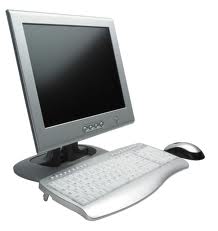 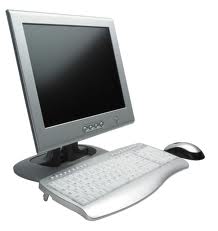 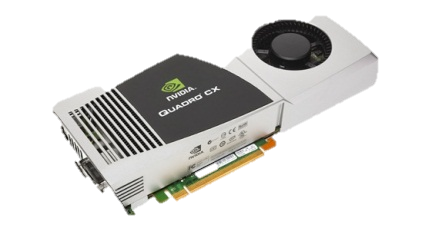 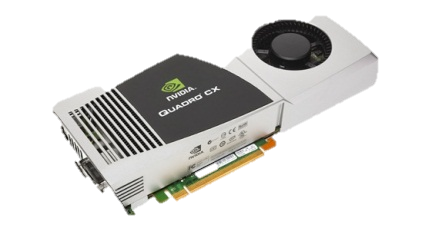 4
Our Contributions
Virtual OpenCL (VOCL) framework for transparent virtualization of GPUs
Remote GPUs look like “virtual” local GPUs
A program can use non-local GPUs
A program can use more GPUs than that can be installed locally







Efficient resource management
Optimization of data transfer across different machines
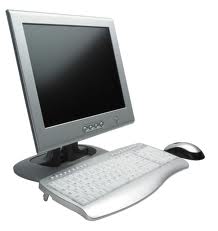 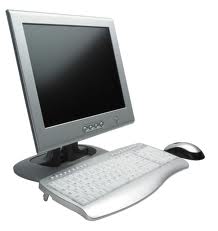 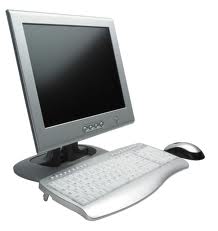 MPI
MPI
VOCL
OpenCL
OpenCL
OpenCL
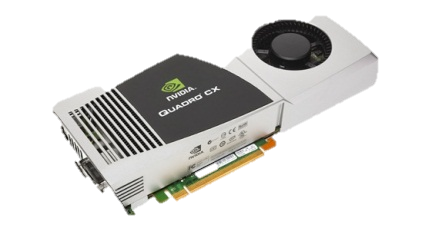 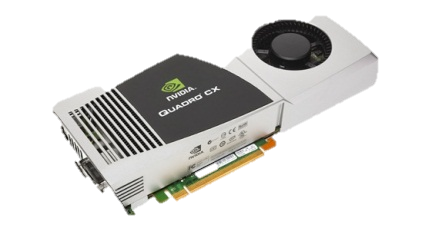 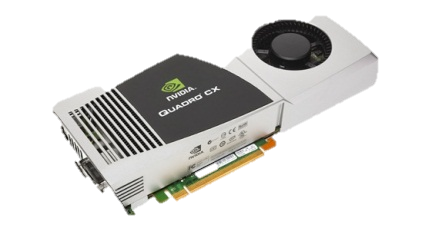 5
Outline
Motivation and Contributions
Related Work
VOCL Framework
VOCL Optimization
Experimental Results
Conclusion & Future work
6
Existing Frameworks for GPU Virtualization
rCUDA
Good performance
Relative performance overhead is about 2% compared to the execution on a local GPU (GeForce 9800) 
Lack of support for CUDA C extensions
__kernel<<<….>>>()
Partial support for asynchronous data transfer

MOSIX-VCL
Transparent virtualization
Large overhead even for local GPUs
Average overhead: local GPU 25.95%; remote GPU 317.42% 
No support for asynchronous data transfer
7
Outline
Motivation and Contributions
Related Work
VOCL Framework
VOCL Optimization
Experimental Results
Conclusion & Future work
8
Virtual OpenCL (VOCL) Framework Components
VOCL library and proxy process
Local node
Remote node
Application
Proxy
Proxy
MPI
OpenCL  API
Native OpenCL Library
VOCL Library
GPU
GPU
9
VOCL Library
Located on each local node
Implements OpenCL functionality
Application Programming Interface (API) compatibility 
API functions in VOCL have the same interface as that in OpenCL
VOCL is transparent to application programs
Application Binary Interface (ABI) compatibility 
No recompilation is needed; 
Needs relinking for static libraries 
Uses an environment variable to preload the library for dynamic libraries
Deals with both local and remote GPUs in a system
Local GPUs:  Calls native OpenCL functions
Remote GPUs:  Uses MPI API functions to send function calls to remote nodes
10
VOCL Abstraction:  GPUs on Multiple Nodes
OpenCL object handle value 
Same node, each OpenCL object has a unique handle value
Different nodes, different OpenCL objects could share the same handle value







VOCL abstraction
VOCL object
Application
VOCL object
OCLH1 != OCLH2
VOCLH1
OCLH1
VOCLH3
OCLH3
struct voclObj {
   voclHandle   vocl;
   oclHandle    ocl; 
   MPI_Comm     com;
   int      nodeIndex;
}

Each OpenCL object is translated to a VOCL object with a different handle value
VOCLH2
OCLH2
OCLH2 == OCLH3
VOCL Library
OCLH1
OCLH3
OCLH2
Native OpenCL Library
Native OpenCL Library
GPU
GPU
11
VOCL Proxy
Daemon process:  Initialized by the administrator
Located on each remote node
Receives data communication requests (a separate thread)
Receives input data from and send output data to the application process
Calls native OpenCL functions for GPU computation
Remote node 2
Remote node 1
Local node
Proxy
App
Proxy
MPI
MPI
Native OpenCL Library
Native OpenCL Library
VOCL Library
GPU
GPU
GPU
GPU
12
Outline
Motivation and Contributions
Related Work 
VOCL Framework
VOCL Optimization
Experimental Results
Conclusion & Future work
13
Overhead in VOCL
Local GPUs
Translation between OpenCL and VOCL handles
Overhead is negligible 






Remote GPUs
Translation between VOCL and OpenCL handles
Data communication between different machines
host
VOCL
GPU
VOCL
OpenCL
OpenCL
OpencL
Remote node
Local node
GPU
14
Data Transfer:Between Host Memory and Device Memory
Pipelining approach
Single block, each stage is transferred after another
Multiple blocks, transfer of first stage of one block can be overlapped by the second stage of another block
Pre-allocate buffer pool for data storage in the proxy
Local node
Remote node
1
2
CPU and memory
CPU and memory
3
3
4
4
1
3
2
Buffer pool
GPU and memory
15
Environment for Program Execution
Node Configuration
Local Node 
2 Magny-Cours AMD CPUs
64 GB Memory
Remote Node
Host: 2 Magny-Cours AMD CPUs (64GB memory)
2 Tesla M2070 GPUs (6GB global memory each)
CUDA 3.2 (OpenCL 1.1 specification)
Network Connection – QDR InfiniBand
Remote node
Local node
App
Proxy
CPU3
CPU2
CPU1
CPU0
PCIe
PCIe
PCIe
InfiniBand
InfiniBand
GPU0
GPU1
16
Micro-benchmark Results
Continuously transfer a window of data blocks one after another
Call the clFinish() function to wait for completion
for (i = 0; i < N; i++) {
    clEnqueueWriteBuffer()
}
clFinish()
App
Proxy
CPU2
CPU3
CPU0
CPU1
PCIe
PCIe
InfiniBand
GPU0
GPU1
InfiniBand
Bandwidth increases from 50% to 
80% of that of the local GPU
17
GPU memory write bandwidth
Kernel Argument Setting
Local node
Remote node
Overhead of kernel execution for aligning one pair of sequences (6K letters) with Smith-Waterman
clSetKernelArg()
__kernel foo(int a, __global int *b) {}
clSetKernelArg()
int a;   cl_mem b;
b   = clCreateBuffer(…,…);
clSetKernelArg(hFoo, 0, sizeof(int), &a);
clSetKernelArg(hFoo, 1, sizeof(cl_mem), &b)
clEnqueueNDRangeKernel(…,hFoo,…);
clSetKernelArg()
clEnqueueND-
RangeKernel()
(Unit: ms)
18
42.97%
Local node
Remote node
Kernel Argument Setting Caching
Overhead of functions related to kernel execution for aligning the same pair of sequence
clSetKernelArg()
clSetKernelArg()
Store arguments locally
clSetKernelArg()
clEnqueueND-
RangeKernel()
(Unit: ms)
19
10.92%
Outline
Motivation and Contributions
Related Work 
VOCL Framework
VOCL Optimization
Experimental Results
Conclusion & Future work
20
Evaluation via Application Kernels
Three application kernels
Matrix multiplication
Matrix transpose
Smith-Waterman
Program execution time

Relative overhead 

Relationship to time percentage of kernel execution
App
Proxy
CPU0
CPU1
PCIe
PCIe
InfiniBand
GPU
InfiniBand
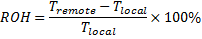 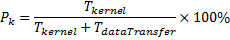 21
Matrix Multiplication
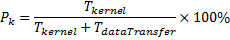 Multiple problem instances are issued consecutively
for (i = 0; i < N; i++) {
    clEnqueueWriteBuffer();
    clEnqueueNDRangeKernel();
    clEnqueueReadBuffer();
}
clFinish();
Time percentage of kernel execution
App
Proxy
CPU0
CPU1
PCIe
PCIe
InfiniBand
GPU
InfiniBand
22
Kernel execution time and performance overhead
Matrix Transpose
Multiple problem instances are issued consecutively
for (i = 0; i < N; i++) {
    clEnqueueWriteBuffer();
    clEnqueueNDRangeKernel();
    clEnqueueReadBuffer();
}
clFinish();
Time percentage of kernel execution
23
Kernel execution time and performance overhead
Smith-Waterman
for (i = 0; i < N; i++) {
    clEnqueueWriteBuffer();
    for (j = 0; j < M; j++) {
        clEnqueueNDRangeKernel();
    }
    clEnqueueReadBuffer();
}
clFinish();
Time percentage of kernel execution
Two Observations
SW needs a lot of kernel launches and large number of small messages are transferred
MPI in the proxy is initialized to support multiple threads, which supports the transfer of small messages poorly
24
Kernel execution time and performance overhead
Outline
Motivation and Contributions
Related Work 
VOCL Framework
VOCL Optimization
Experimental Results
Conclusion & Future work
25
Conclusions
Virtual OpenCL Framework
Based on the OpenCL programming model
Internally use MPI for data communication

VOCL Framework Optimization
Kernel arguments caching
GPU memory write and read pipelining

Application Kernel Verification
SGEMM, n-body, Matrix transpose, and Smith-Waterman
Reasonable virtualization cost
26
Future Work
Extensions to the VOCL Framework
Live task migration (already done)
Super-GPU
Performance model for GPU utilization
Resource management strategies
Energy-efficient computing
27
For More Information
Shucai Xiao
Email -- shucai@vt.edu
Synergy
Website -- http://synergy.cs.vt.edu/
Thanks
Question?
28